ICON QuizzesWorkshop
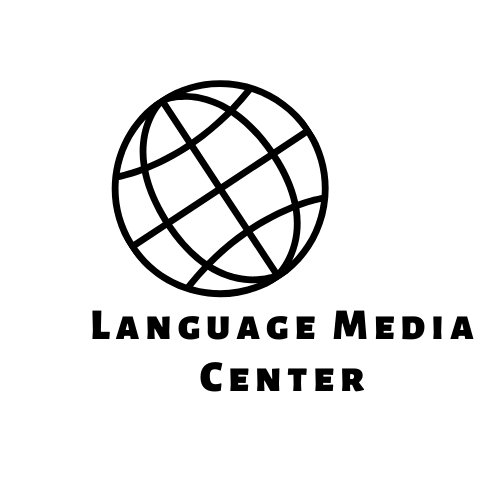 Announcements
This afternoon (June 9), at 1:30pm CST we will be hosting a hands-on Makerspace Play Space event covering MasterPaths and Quizzes in ICON.
This event will have a different Zoom link.
Please visit our Google Calendar for all our events and Zoom links: https://languagetech.lab.uiowa.edu/ Click the “Events” tab to see the Google Calendar.
A link to our Google Calendar will also be placed in the chat.
Tomorrow (June 10), at 1:30pm CST, we will be hosting a Faculty Panel.
Goals For Today
ICON Quizzes: Overview
Quizzes homepage
ICON Quizzes: Overview
1) Name your quiz and add instructions
ICON Quizzes: Overview
2) Choose your quiz type.
ICON Quizzes: Overview
2) Choose your quiz type.
	i. Practice Quiz is NOT added to Gradebook in ICON (but still have a score!)
	ii. Graded Quiz is added to Gradebook in ICON
	iii. Graded Survey is added to Gradebook in ICON*
	iv. Ungraded survey is not added to Gradebook in ICON

*“Survey” is graded in ICON as completed or not completed, there is no “out of” score.
ICON Quizzes: Overview
3) Choose your assignment group.
ICON Quizzes: Overview
3) Choose your assignment group.
	i.  Assignment types/groups are made under the “Assignments” portion of your ICON site.
	ii. Creating different types/groups for Assignments in ICON is useful for weighted grades.
ICON Quizzes: Overview
4) If it doesn’t matter what order the answers are in (think multiple choice questions) then the quiz can do that for you automatically.

5) You can set a time limit for the quiz.

6) You can allow your students to take the quiz multiple times.
ICON Quizzes: Overview
4) If it doesn’t matter what order the answers are in (think multiple choice questions) then the quiz can do that for you automatically.

5) You can set a time limit for the quiz.

6) You can allow your students to take the quiz multiple times.
	i. If you allow this, you can choose which of their scores to keep.
ICON Quizzes: Overview
4) If it doesn’t matter what order the answers are in (think multiple choice questions) then the quiz can do that for you automatically.

5) You can set a time limit for the quiz.

6) You can allow your students to take the quiz multiple times.
	i. If you allow this, you can choose which of their scores to keep.
	ii. You can also set a limit on the number of attempts.
ICON Quizzes: Overview
7) You can choose when the students can view their responses. 
	i. “Only once after each attempt” is supposed to limit the time a student has to copy their own answers down and share them.

8) You can choose when the students are able to view the correct answers.
	i. This is useful if you have given a larger (24 hour+) window for everyone to take the test.
ICON Quizzes: Overview
8) You can choose when the students are able to view the correct answers.
	i. This is useful if you have given a larger (24 hour+) window for everyone to take the test.
	ii. You can also then hide the correct answers. This is useful if you are staggering test
availability between sections.
	iii. If you choose to hide their answers, they will still be able to view their overall grade on the quiz.
ICON Quizzes: Overview
9) “Show one question at a time” means that a new page will open for each question while the student takes the quiz.
ICON Quizzes: Overview
9) “Show one question at a time” means that a new page will open for each question while the student takes the quiz.
	i. This is effective if the questions don’t build on one another, or if they are large questions, or if you wanted to separate questions from a reading.
ICON Quizzes: Overview
10) “Require an access code” and “Filter IP Address” are tools for taking the quiz with proctoring or if you require the student to take the quiz in a certain campus location. 
	i. Filtering the IP Address is a tool you’d only use to control where the student can physically take the quiz. (In the LMC, for example.) 
	ii. This tool is not something you’d want to use if the student is not physically on campus.
ICON Quizzes: Overview
11) “Assign to” allows you to make the quiz available to different sections. (And make it available at a different date/time.)

12) You can also choose dates/times the quiz will be available.
	i. Clicking “+Add” under the Assign portion would allow you to assign the quiz to a different section for a different period of time, if you so choose. 

13) When you are finished with these settings, it “Save”.
ICON Quizzes: Making Questions
Let's look at making questions and  question types together in my Sandbox site…
ICON Quizzes: Mastery Paths
Let's look at mastery paths together in my Sandbox site…
QUESTIONS??
We Are Here for you!
Lauren Kelley (Me)
	lauren-kelley@uiowa.edu

Claire Frances
	claire-frances@uiowa.edu
Nicole Metzger
	nicole-metzger@uiowa.edu
Braeden Jones
	braeden-jones@uiowa.edu